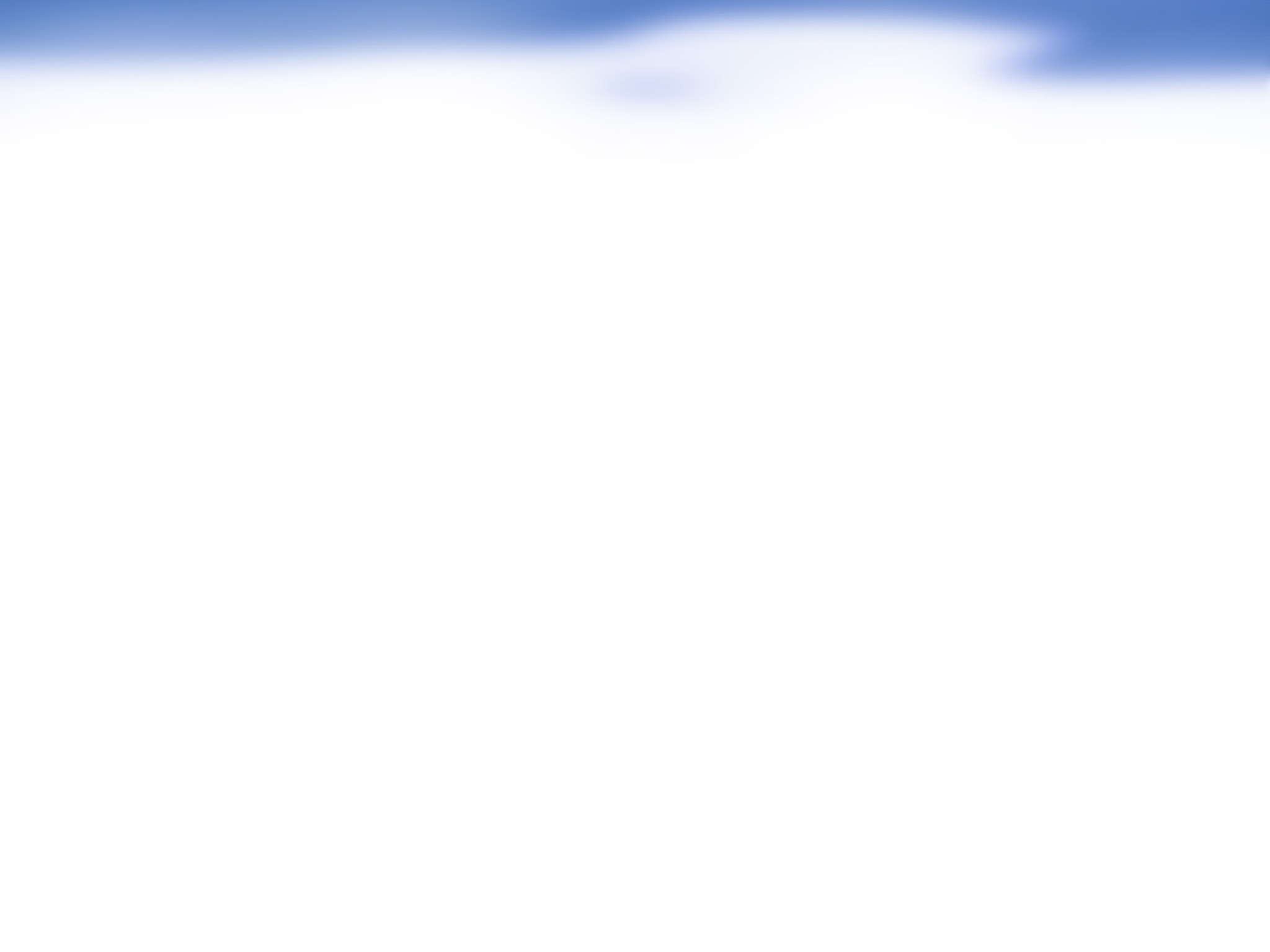 2-08: Slovenska mreža opazovanj izotopske sestave padavin (SLONIP) – pregled in možnost uporabe pri upravljanju z vodnimi viri/Vreča P., Kanduč T., Kocman D., Lojen S., Robinson J.A., Štrok M.
POVZETKI / UGOTOVITVE:
V Sloveniji potekajo raziskave izotopske sestave padavin (d2H, d18O, 3H) > 40 let
Poznavanje izotopske sestave padavin: 
upravljanje z vodnimi viri (v kombinaciji z meteorološkimi, hidrološkimi in hidrogeološkimi podatki določimo izvor vode, območje napajanja, sezonsko odvisnost, zadrževalne čase, hitrost mešanja vode oz. značilnosti vodnih teles)  
klimatske, paleoklimatske, ekološke raziskave, ugotavljanje geografskega porekla hrane 
Razvoj Slovenske mreže opazovanj izotopske sestave padavin (SLONIP) 
V letu 2016 zbrani podatki o vzorčenju, analiznih metodah, dostopnih rezultatih, obdelavah podatkov – identificirane pomanjkljivosti in izdelana priporočila za nadaljnje raziskave
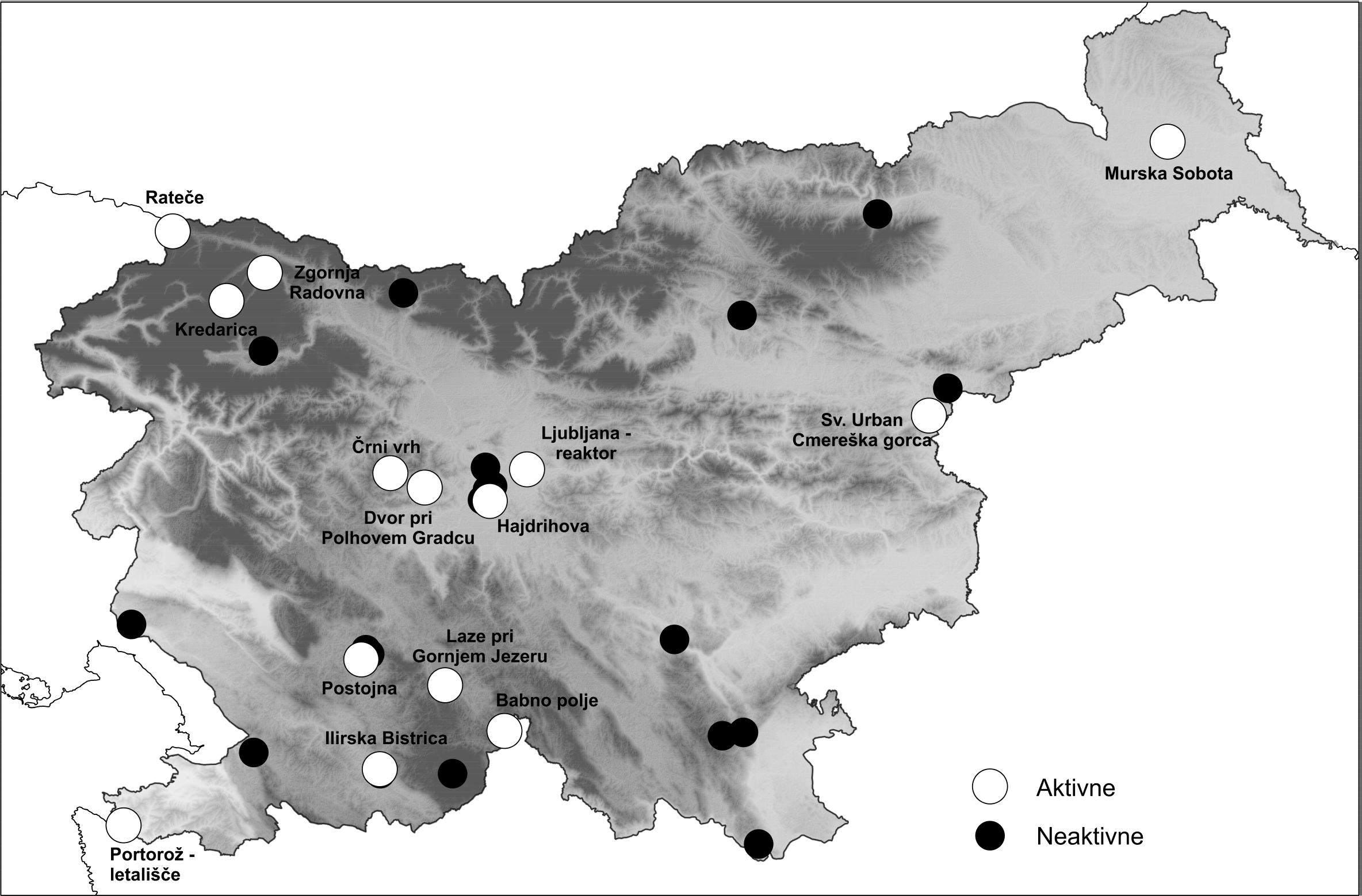 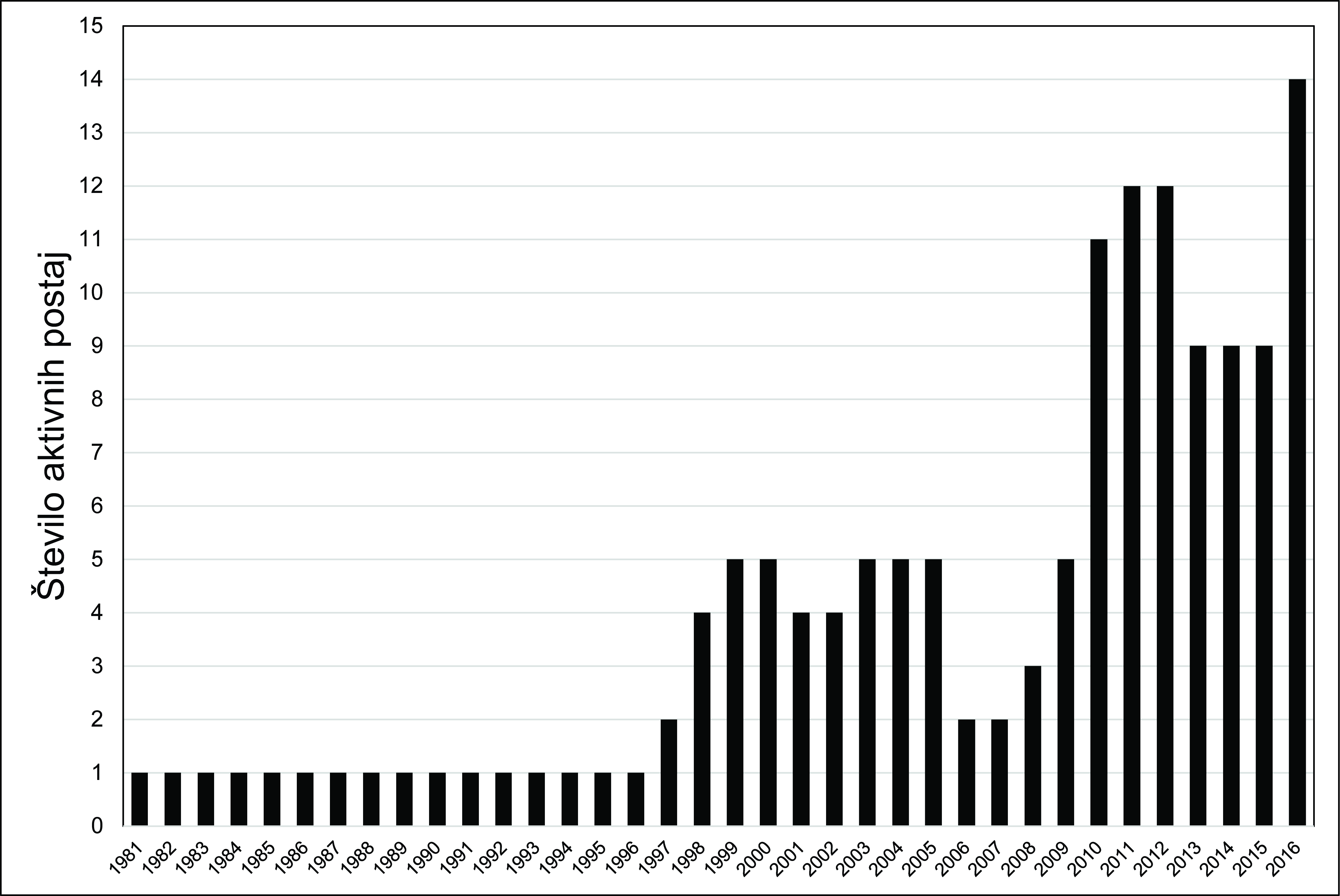 Ljubljana: od 1981
Portorož: od 2000
Trenutno: 14
od 2009: 5-12
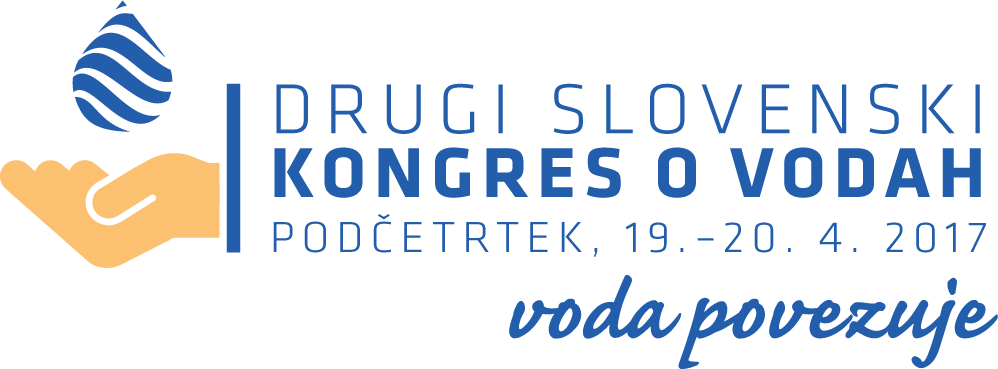 od 1997: 2-4
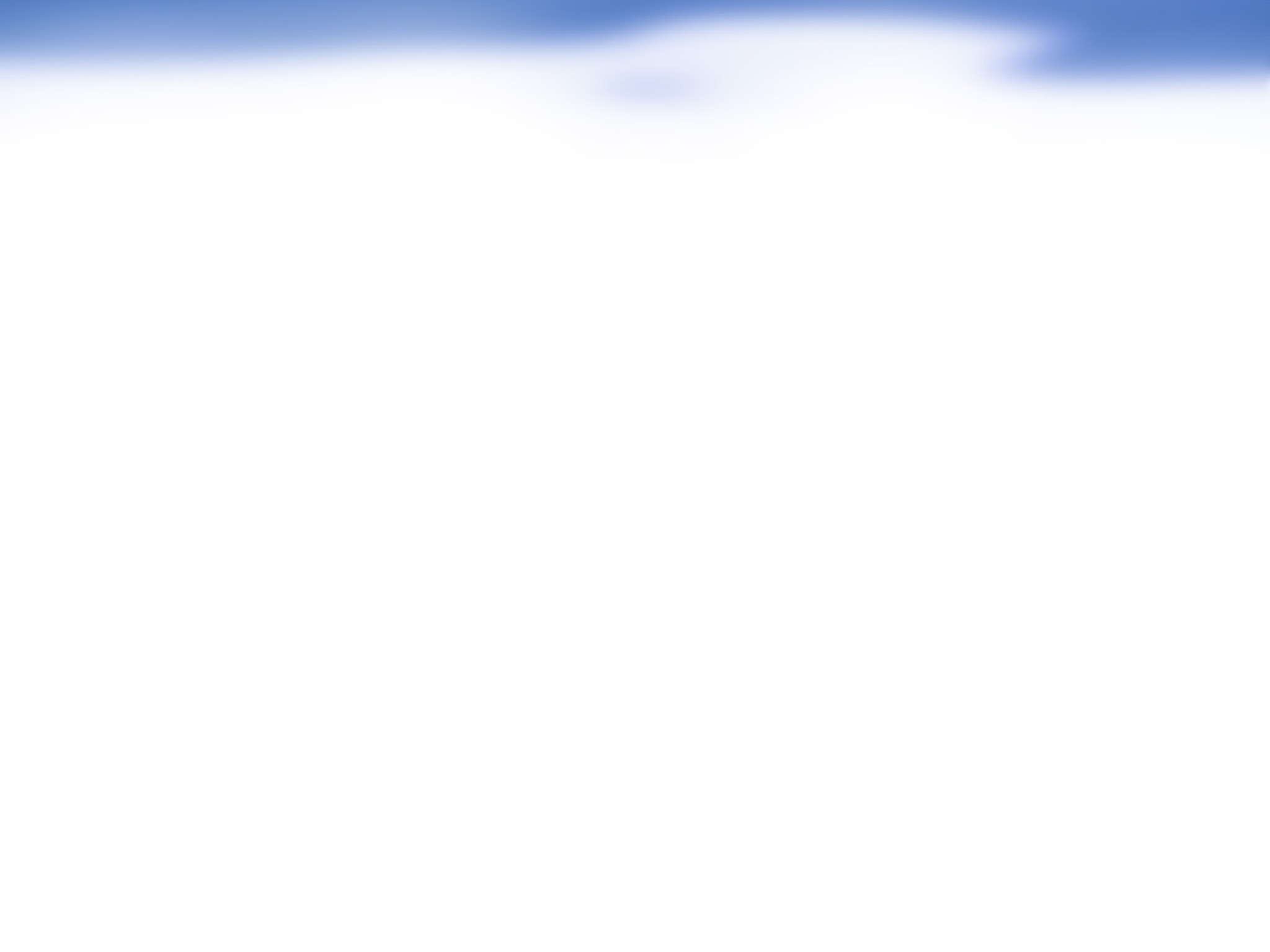 2-08: Slovenska mreža opazovanj izotopske sestave padavin (SLONIP) – pregled in možnost uporabe pri upravljanju z vodnimi viri/Vreča P., Kanduč T., Kocman D., Lojen S., Robinson J.A., Štrok M.
VPRAŠANJA / PREDLOGI ZA RAZPRAVO:
Glavne pomanjkljivosti: 
SLONIP ni organizirana na nacionalnem nivoju, 
raziskave potekajo v okviru kratkotrajnih raziskovalnih projektov, izvajajo jih različne skupine raziskovalcev, različne metodologije, pridobljeni podatki so hranjeni razpršeno,
mednarodna priporočila pogosto niso upoštevana, manjkajo informacije, ki vplivajo na nadaljnjo uporabo podatkov:
o lokaciji, o vzorčenju, o hranjenju vzorcev, o uporabljenih analiznih metodah, zagotavljanju kakovosti meritev in merilni negotovosti rezultatov; pomanjkljivi meteorološki podatki
Glavne priložnosti:
razpoložljiva infrastruktura, znanje, naraščanje  potrebe po tovrstnih podatkih → celostni pristop za boljše upravljanje vodnih virov
Glavni cilji trenutnih raziskav na IJS: 
priprava slovenske baze podatkov o izotopski sestavi padavin
geostatistične obdelave in priprava prostorskih kart 

Ali želimo v Sloveniji za boljše upravljanje z vodnimi viri in za ostale aplikacije podatke o izotopski sestavi vod?
Ali želimo nacionalno mrežo opazovanj, ki bi obsegala sistematično mesečno spremljanje izotopske sestave padavin, površinskih in podzemnih vod po vzoru razvitih držav (npr. Švice, Avstrije, Nemčije)?
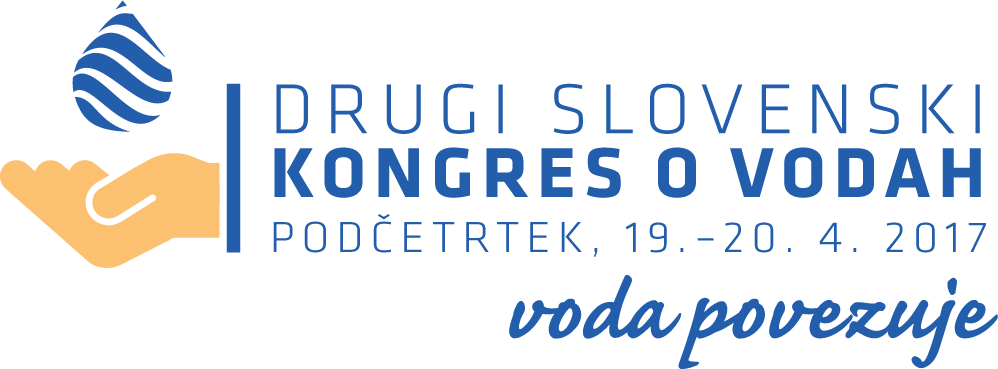